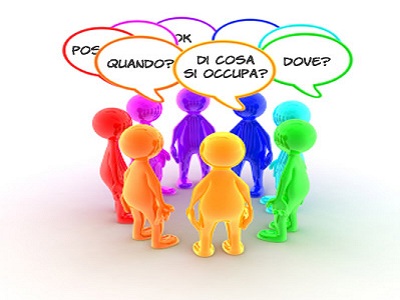 ATTENTO AI MESSAGGI
Ins.ti Antonella Carla Lamparelli/Elena Romano
Classi 3^C-3^D
GLI ELEMENTI DELLA COMUNICAZIONE
Per comunicare tra loro le persone si scambiano notizie, opinioni, informazioni, sensazioni.

La persona che dà l’informazione si chiama EMITTENTE.
Chi l’ascolta si chiama RICEVENTE o DESTINATARIO.
L’informazione è il MESSAGGIO.
Ogni messaggio ha sempre un motivo, uno SCOPO.
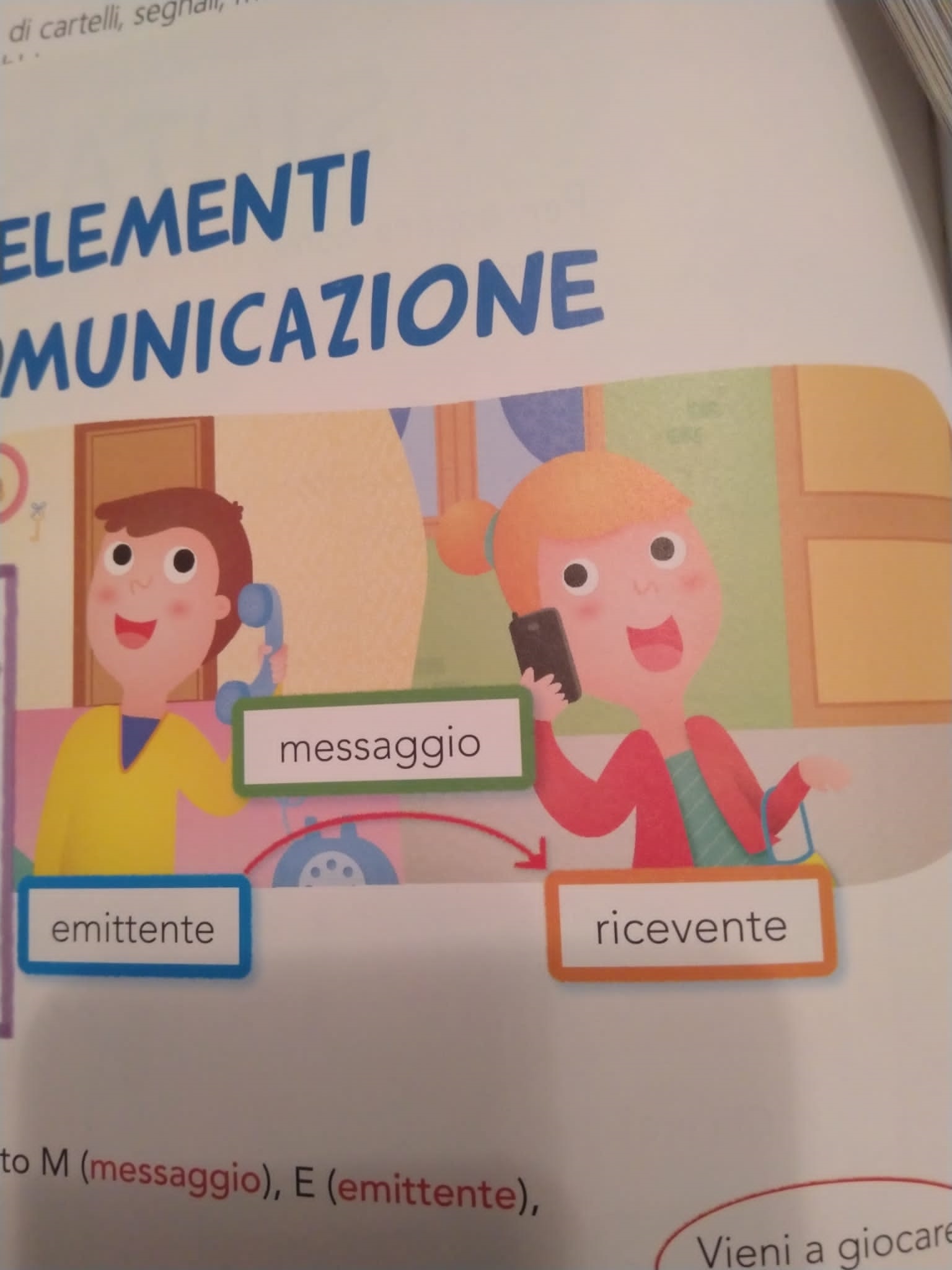 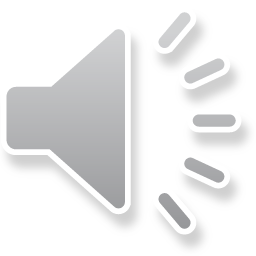 MESSAGGI
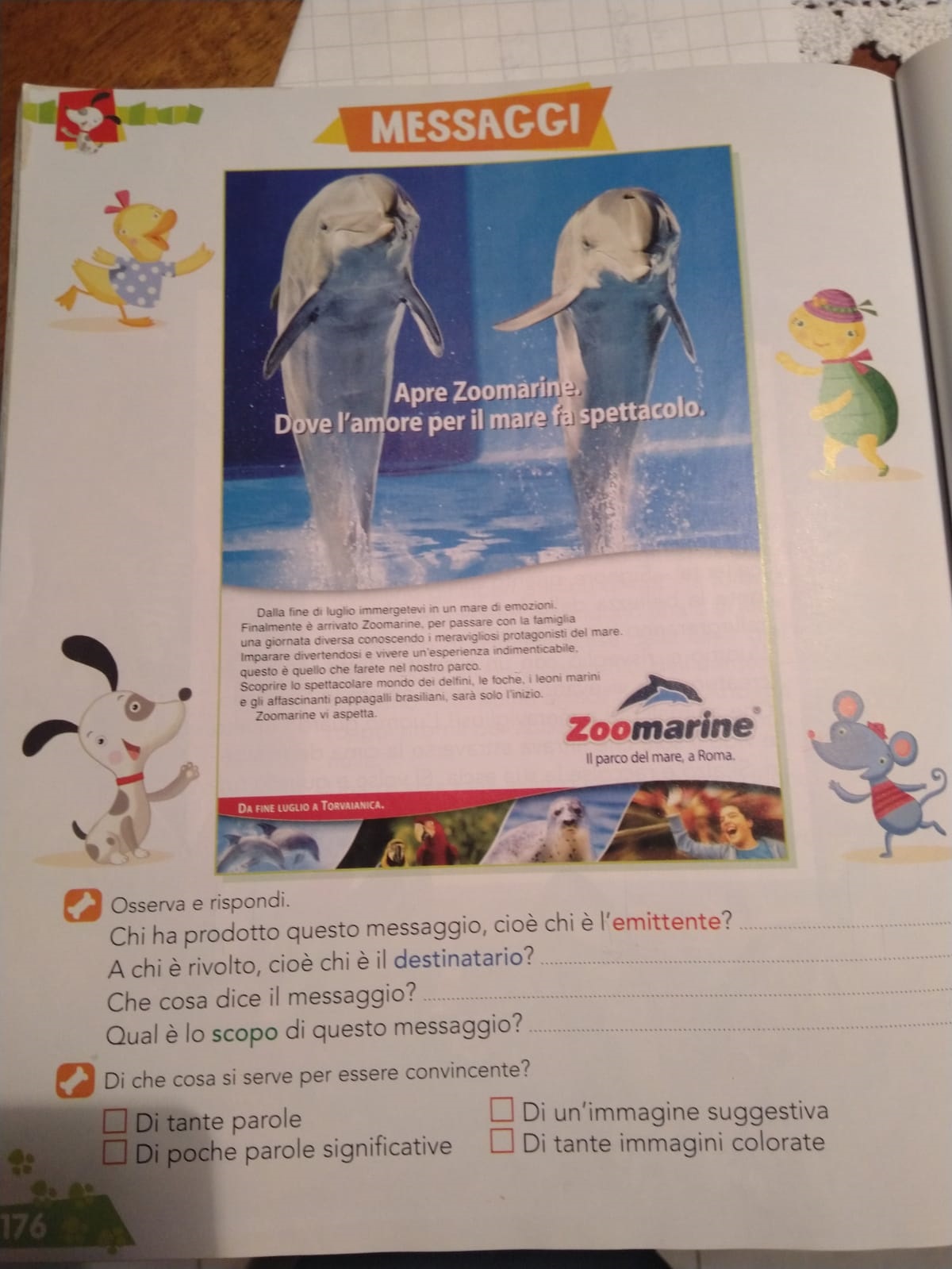 Osserva e rispondi 
Chi ha prodotto questo messaggio, cioè chi è l’emittente?
Che cosa dice il messaggio?
Qual è lo scopo di questo messaggio?
Di che cosa si serve per essere convincente?
          Di tante parole
          Di poche parole significative
          Di un’immagine suggestiva
          Di tante immagini colorate
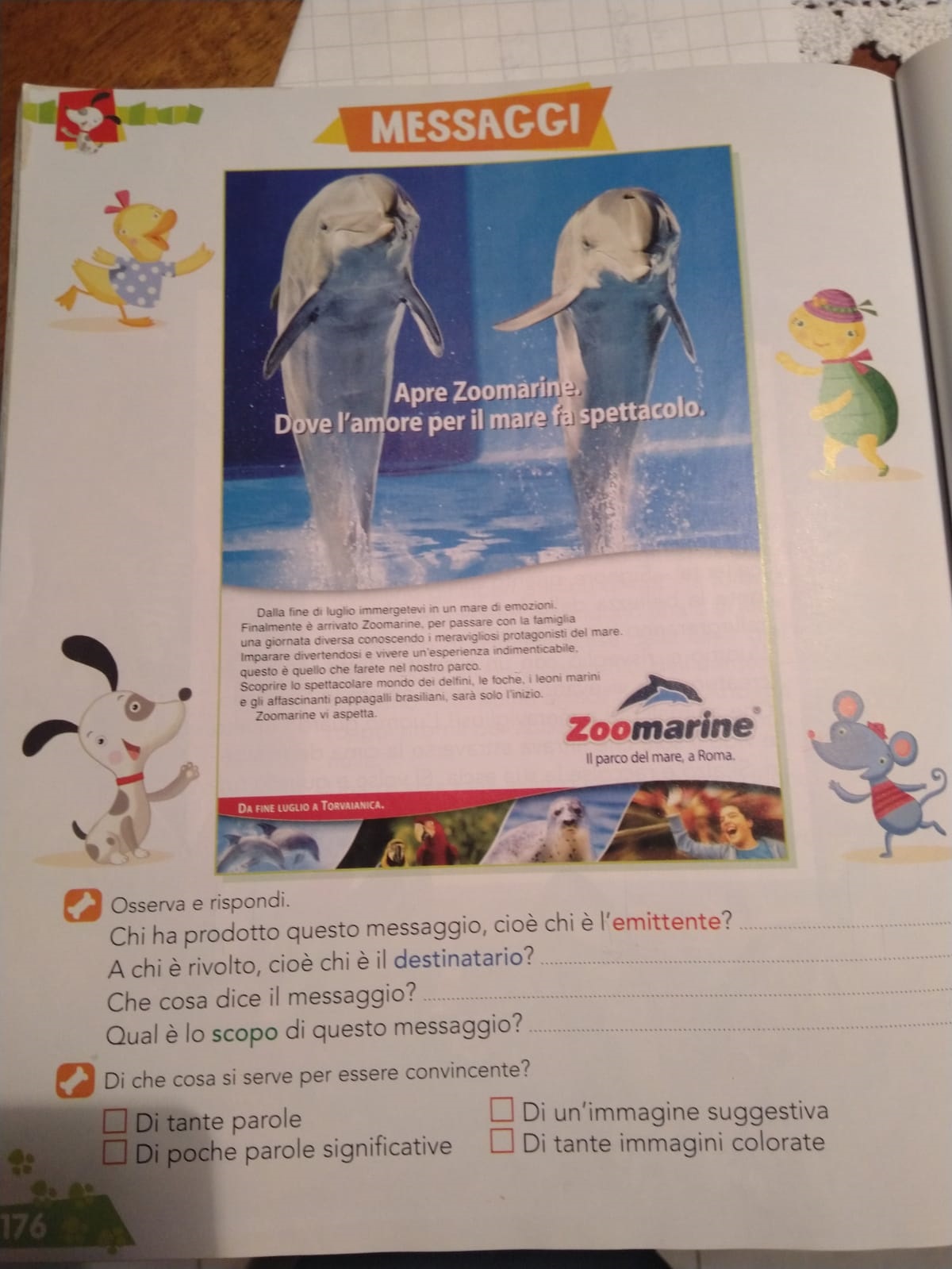 «Dalla fine di luglio immergetevi in un mare di emozioni. Finalmente è arrivato Zoomarine, per passare con la famiglia una giornata diversa conoscendo i meravigliosi protagonisti del mare. Imparare divertendosi e vivere un’esperienza indimenticabile, questo è quello che farete nel nostro parco. Scoprire lo spettacolare mondo dei delfini, le foche, i leoni marini e gli affascinanti pappagalli brasiliani, sarà solo l’inizio. Zoomarine vi aspetta».
PROVA AD ESSERE UN PUBBLICITARIO
Inventa un messaggio pubblicitario per un dentifricio.
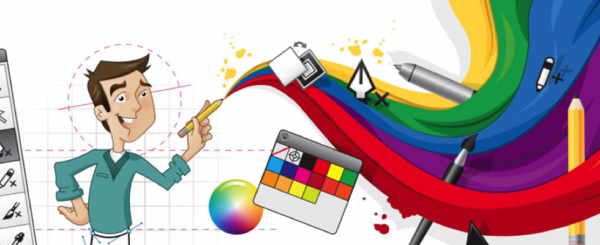 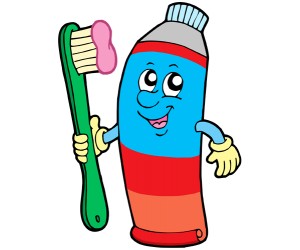